WEATHER
II E CAPOLUOGO
What’s  the Weather like today?
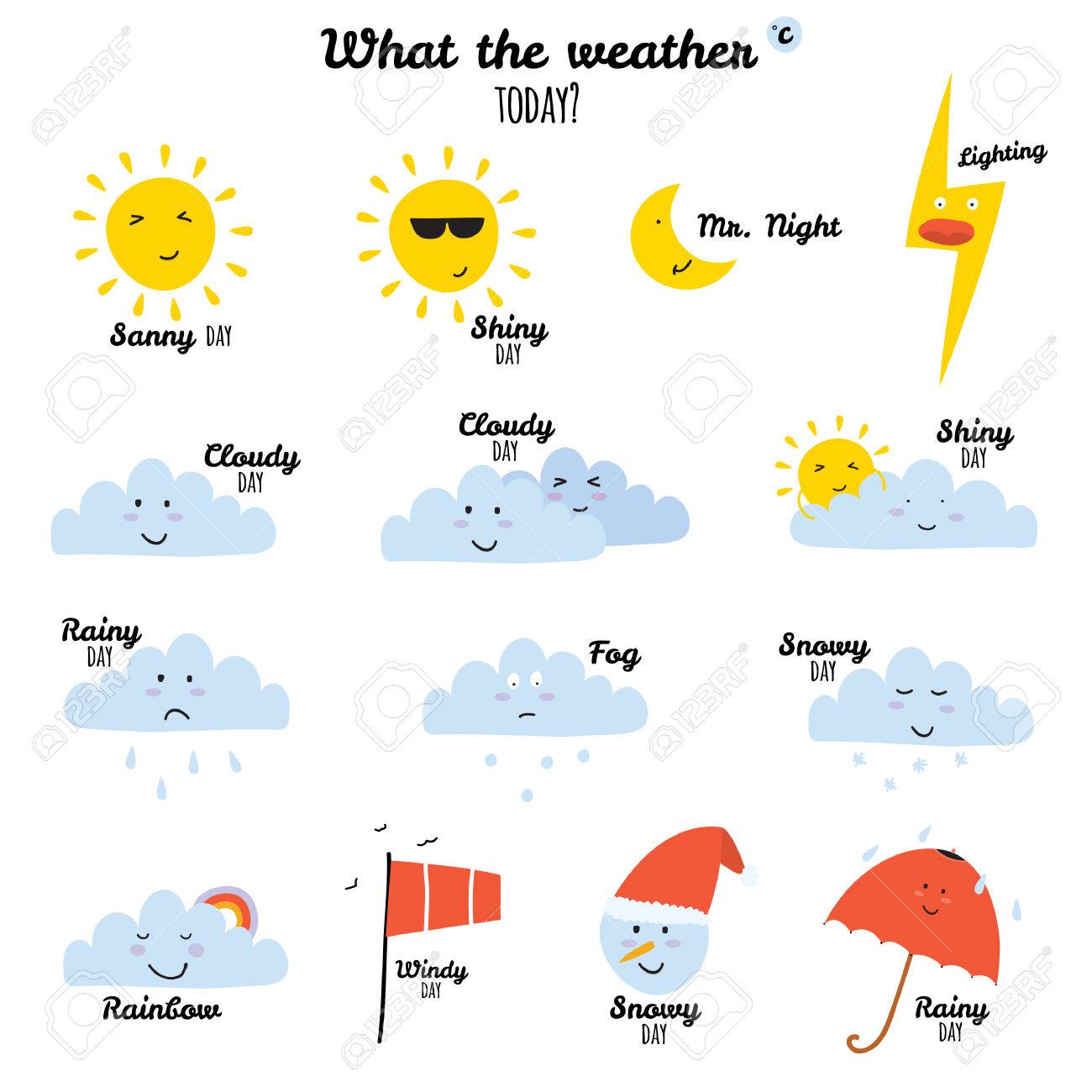 It’s sunny
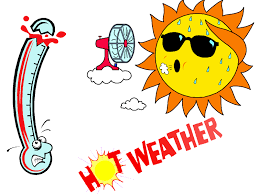 It’s snow
It’s windy
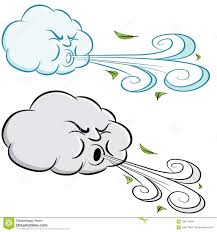 It’s foggy
It’s stormy
It’s cold
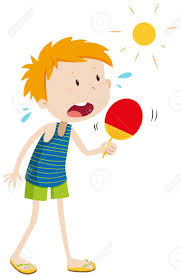 It’s hot
Listen and repeathttps://www.youtube.com/watch?v=nA-jUj_9UzwOn your copybooksDraw and colour. Then copy the words